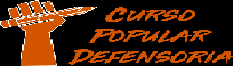 Crimes contra o patrimônio – Parte II
Profª. Fernanda Rocha Martins@fequintao
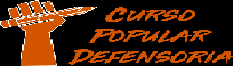 Crimes contra o patrimônio – Parte II
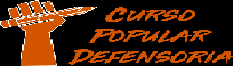 Crimes contra o patrimônio – Parte II
EXTORSÃO – ARTIGO 158, CP

FIGURA SIMPLES: 

1) Dispositivo legal:

Art. 158 - Constranger alguém, mediante violência ou grave ameaça, e com o intuito de obter para si ou para outrem indevida vantagem econômica, a fazer, tolerar que se faça ou deixar de fazer alguma coisa:
pena - reclusão, de quatro a dez anos, e multa.

2) Objetividade jurídica: Tutela o patrimônio, a liberdade e a integridade física e psíquica (crime pluriofensivo).

3) Sujeito ativo: Qualquer pessoa (crime comum).
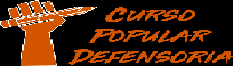 Crimes contra o patrimônio – Parte II
4) Sujeito passivo: Qualquer pessoa. 

5) Núcleo do tipo: Constranger significa compelir, forçar alguém a alguma coisa. O constrangimento deve ser praticado por meio de:
violência: é a violência propriamente dita, denominada vis corporalis ou vis absoluta; ou 
grave ameaça: intimidação ou coação psicológica, denominada vis compulsiva. A ameaça pode ser dirigida tanto contra a integridade física de pessoa, quanto contra patrimônio, bastando que o mal prometido seja injusto e capaz de causar efetivo temor. 
STJ: “Nos termos da jurisprudência desta Corte, configura a grave ameaça necessária para a tipificação do crime de extorsão a exigência de vantagem indevida sob ameaça de destruição e não devolução de veículo da vítima, que havia sido dela subtraído. Precedentes” (5ª Turma, HC 343825/SC, Rel. Min. Ribeiro Dantas, j. 15/09/2016).
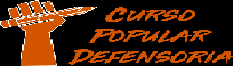 Crimes contra o patrimônio – Parte II
A ameaça de causar um "mal espiritual" contra a vítima pode ser considerada como "grave ameaça" para fins de configuração do crime de extorsão?

“(...) A alegação de ineficácia absoluta da grave ameaça de mal espiritual não pode ser acolhida, haja vista que, a teor do enquadramento fático do acórdão, a vítima, em razão de sua livre crença religiosa, acreditou que a recorrente poderia concretizar as intimidações de "acabar com sua vida", com seu carro e de provocar graves danos aos seus filhos; coagida, realizou o pagamento de indevida vantagem econômica. Tese de violação do art. 158 do CP afastada. Recurso especial parcialmente conhecido e, nesta extensão, não provido. Agravo regimental prejudicado.” (6ª Turma, Resp. 1299021/SP, Rel. Ministro ROGERIO SCHIETTI CRUZ, julgado em 14/02/2017).

Atenção: Não está compreendida no tipo a violência imprópria.
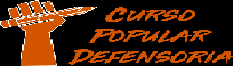 Crimes contra o patrimônio – Parte II
6) Elemento subjetivo: O crime é punido exclusivamente na forma dolosa. Exige-se, ainda, o elemento subjetivo específico, qual seja, o intuito de obter para si ou para outrem indevida vantagem econômica. Vantagem econômica é aquela de conteúdo patrimonial (bem móvel ou imóvel). 

Cuidado: Se a vantagem for de outra natureza, poderá haver outro delito. Ex.: constranger a vítima a manter conjunção carnal ou outro ato libidinoso configura estupro (art. 213); constrangê-la a não fazer o que a lei permite, ou a fazer o que ela não manda, sem qualquer intenção configuradora de outro delito, caracteriza constrangimento ilegal (art. 146). 

Indevida: Se a vantagem for devida, pode-se configurar outro crime, como exercício arbitrário das próprias razões (art. 345).
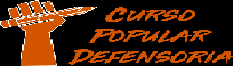 Crimes contra o patrimônio – Parte II
7) Consumação: se dá no momento do constrangimento, quando a vítima faz, deixa de fazer ou tolera que se faça algo, ainda que o agente não obtenha a vantagem indevida (crime formal, de consumação antecipada ou de resultado cortado). Súmula 96 do STJ: O crime de extorsão consuma-se independentemente da obtenção da vantagem indevida.
Posição minoritária: consuma-se com o constrangimento, independente do comportamento do ofendido.

8) Tentativa: é admissível e ocorre quando, não obstante o constrangimento perpetrado pelo agente, a vítima acabe não fazendo, deixando de fazer ou tolerando que faça algo (ex.: impedida por terceiro).
STJ: (...) “1. O crime de extorsão é formal e se consuma no momento em que a vítima, submetida a violência ou grave ameaça, realiza o comportamento desejado pelo criminoso (...). 2. Caso o ameaçado vença o temor inspirado e deixe de atender à imposição quanto à pretendida ação, é inquestionável a existência da tentativa de extorsão” (6ª Turma, REsp 1467129 / SC, Rel. Min. Rogério Schietti Cruz, j. 02/05/2017).
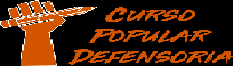 Crimes contra o patrimônio – Parte II
9) Diferença entre roubo e extorsão: reside na dispensabilidade ou não do comportamento da vítima.
“No crime de roubo existe uma total submissão da vítima à vontade do agente. A subtração, independentemente da vontade do ofendido, ocorrerá, haja vista que o agente pode, mediante ato próprio, apoderar-se do objeto desejado. Na extorsão, ao contrário, é evidente a dependência de um ato da vítima para a configuração do delito.” (HC 182.477/DF, Min. Jorge Mussi, julgado em 07/08/2012).

Agente aponta arma de fogo para a vítima e exige que lhe entregue o celular: roubo.
Agente aponta arma de fogo para a vítima e exige que ela digite a senha bancária no caixa eletrônico:  extorsão.
Golpe do falso sequestro, em que o agente liga para a vítima e diz para depositar dinheiro em sua conta ou colocar créditos em seu celular: extorsão.
Agente aborda a vítima na saída do banco e exige que lhe entregue a bolsa contendo o dinheiro sacado: roubo.
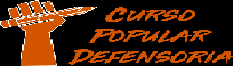 Crimes contra o patrimônio – Parte II
10) Concurso de crimes: 
a) No caso de o réu praticar os delitos de roubo e extorsão, é possível reconhecer a figura do crime continuado? Não. 
Jurisprudência em Teses do STJ. Edição 51. Tese 04: Não é possível reconhecer a continuidade delitiva entre os crimes de roubo e de extorsão, pois são infrações penais de espécies diferentes.

b) E se o roubo e a extorsão forem cometidos contra a mesma vítima no mesmo contexto fático? 
Jurisprudência em Teses do STJ. Edição 51. Tese 03: Há concurso material entre os crime de roubo e extorsão quando o agente, após subtrair bens da vítima, mediante emprego de violência ou grave ameaça, a constrange a entregar o cartão bancário e a respectiva senha para sacar dinheiro de sua conta corrente.

- Existe concurso formal entre os dois crimes. Há precedente do STF nesse sentido:
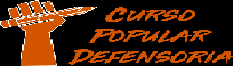 Crimes contra o patrimônio – Parte II
“(...) Vindo o agente, no mesmo contexto, a praticar extorsão, compelindo a vítima a sacar numerário em caixa eletrônico e dela subtraindo outros bens – roubo –, tem-se, ante a ação única, concurso formal e não material” (1ª Turma, HC 98960 / RJ, Rel. Min. Marco Aurélio, j.25/10/11,v.u.).

SEXTORSÃO: 

Consiste na união da palavra sexo com a palavra extorsão e se refere a uma chantagem online. Há, na hipótese, a utilização de fotos, vídeos ou outro conteúdo de natureza sexual para chantagear a vítima.
O termo teve origem nos EUA, em 2010, ao ser usado oficialmente pelo FBI.
Qual o crime será reconhecido?
Depende da vantagem pretendida pelo agente.
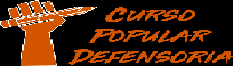 Crimes contra o patrimônio – Parte II
Se a vantagem for econômica, o crime é de extorsão.
Se a vantagem for de natureza sexual, pode-se configurar o crime de estupro (ex.: forçar a vítima a manter relação sexual). 
Se o agente pretende obrigar a vítima a fazer o que a lei não manda ou a não fazer o que a lei permite, sem nenhuma finalidade configuradora de outro delito, haverá o crime de constrangimento ilegal (crime subsidiário).

EXTORSÃO MAJORADA: 

1) Dispositivo legal:

Art. 158 -  § 1º - Se o crime é cometido por duas ou mais pessoas, ou com emprego de arma, aumenta-se a pena de um terço até metade.
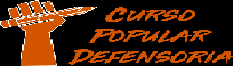 Crimes contra o patrimônio – Parte II
- Concurso de pessoas: há posição doutrinária de que, diante da redação do dispositivo (“se o crime é cometido”), tal causa de aumento somente é aplicável aos coautores do crime e não aos partícipes.

- Emprego de arma: a doutrina majoritária entende que o §1º, ao utilizara a expressão “emprego de arma”, está, em verdade, tratando tanto das armas próprias quando das armas impróprias. 

EXTORSÃO QUALIFICADA PELO RESULTADO: 

1) Dispositivo legal:

Art. 158 -  § 2º - Aplica-se à extorsão praticada mediante violência o disposto no § 3º do artigo anterior.    

São aplicáveis à extorsão as mesmas qualificadoras do crime de roubo (art. 157, § 3º).
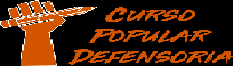 Crimes contra o patrimônio – Parte II
EXTORSÃO QUALIFICADA PELA RESTRIÇÃO DA LIBERDADE DA VÍTIMA:

1) Dispositivo legal:

Art. 158 -  § 3o  Se o crime é cometido mediante a restrição da liberdade da vítima, e essa condição é necessária para a obtenção da vantagem econômica, a pena é de reclusão, de 6 (seis) a 12 (doze) anos, além da multa; se resulta lesão corporal grave ou morte, aplicam-se as penas previstas no art. 159, §§ 2o e 3o, respectivamente.

- Também conhecido como “sequestro relâmpago”, a figura foi introduzida ao CP em 2009. Para o STJ, entretanto, “a Lei n. 11.923/2009 não cria um novo delito autônomo, chamado de 'sequestro relâmpago', sendo apenas um desdobramento do tipo do crime de extorsão, uma vez que o legislador apenas definiu um modus operandi do referido delito” (5ª Turma, REsp 1353693 / RS, Rel. Min. Reynaldo Soares da Fonseca, j. 13/09/2016 – Informativo 590).
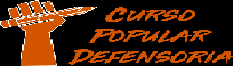 Crimes contra o patrimônio – Parte II
O agente precisa restringir a liberdade da vítima para obter a vantagem econômica. 

Possibilidade de aplicação das causas de aumento do §1º a esta modalidade de extorsão:
“(...) Tendo em vista que o texto legal é unidade e que as normas se harmonizam, conclui-se, a partir de uma interpretação sistemática do artigo 158 do Código Penal, que o seu §1º não foi absorvido pelo §3º, pois, como visto, o § 3º constitui-se qualificadora, estabelecendo outro mínimo e outro máximo da pena abstratamente cominada ao crime; já o §1º prevê uma causa especial de aumento de pena. 4. Dessa forma, ainda que topologicamente a qualificadora esteja situada após a causa especial de aumento de pena, com esta não se funde, uma vez que tal fato configura mera ausência de técnica legislava, que se explica pela inserção posterior da qualificadora do § 3º no tipo do artigo 158 do Código Penal, que surgiu após uma necessidade de reprimir essa modalidade criminosa” (Informativo 590).
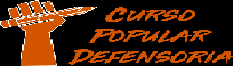 Crimes contra o patrimônio – Parte II
2) Distinção entre as figuras do artigo 157, §2º, V do CP e do artigo 158, §3º do CP: também reside na dispensabilidade ou não do comportamento da vítima. 

3) Análise da segunda parte do artigo 158, §3º do CP: Se da extorsão qualificada pela restrição da liberdade da vítima resulta lesão corporal grave ou morte, aplicam-se as penas previstas no art. 159, §§ 2º e 3º respectivamente. 
Trata-se de crime hediondo, nos termos do artigo 1º, III da Lei 8.072/1990, com redação dada pela Lei 13.964/2019:
Art. 1o São considerados hediondos os seguintes crimes, todos tipificados no Decreto-Lei no 2.848, de 7 de dezembro de 1940 - Código Penal, consumados ou tentados: 
III - extorsão qualificada pela restrição da liberdade da vítima, ocorrência de lesão corporal ou morte (art. 158, § 3º);
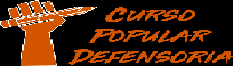 Crimes contra o patrimônio – Parte II
Atenção:
A exigência de vantagem indevida por funcionário público, em razão da função, configura o crime de concussão (art. 316). 
Há extorsão indireta (art. 160) o agente que exige ou recebe, como garantia de dívida, abusando da situação de alguém, documento que pode dar causa a procedimento criminal contra a vítima ou contra terceiro.

EXTORSÃO MEDIANTE SEQUESTRO –  ARTIGO 159

FIGURA SIMPLES
Art. 159 - Sequestrar pessoa com o fim de obter, para si ou para outrem, qualquer vantagem, como condição ou preço do resgate: Pena - reclusão, de oito a quinze anos.
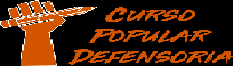 Crimes contra o patrimônio – Parte II
Objetividade jurídica - Tutela-se o patrimônio e a liberdade de locomoção da vítima, que é privada de sua liberdade como meio para a obtenção da vantagem. 

Sujeito ativo - Qualquer pessoa (crime comum). 

Sujeito passivo - Qualquer pessoa. O tipo penal fala em sequestrar “pessoa”. Se o agente sequestrar um animal de estimação e exigir o pagamento de resgate, o crime será de extorsão (art. 158).

Núcleo do tipo: Sequestrar significa privar alguém de sua liberdade. Essa privação de liberdade pode ocorrer por qualquer meio (violência, grave ameaça ou violência imprópria). 
Atenção: Não se exige que a vítima seja removida do local (ex.: por ser mantida na própria casa).
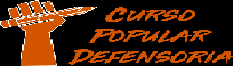 Crimes contra o patrimônio – Parte II
A extorsão mediante sequestro é um crime complexo em sentido estrito, formado pela junção de dois tipos penais: extorsão (art. 158) + sequestro (art. 148). 
Se o agente simula o próprio sequestro para receber dinheiro dos familiares, há extorsão (art. 158, CP), pois não ocorre realmente um sequestro.

5) Elemento subjetivo:  é o dolo. Exige-se, ainda, o elemento subjetivo específico, consistente no fim de obter, para si ou para outrem, qualquer vantagem, como condição ou preço do resgate.
5.1. “Qualquer vantagem”: Para a maioria da doutrina, a vantagem deve ser econômica, vez que o tipo penal está relacionado entre os crimes contra o patrimônio (Fragoso) e, também, indevida, pois apesar do dispositivo em análise não fazer essa menção de maneira expressa, a interpretação sistemática da lei penal leva a essa conclusão (posição de Nucci, Luiz Regis Prado e Masson).
Mas e se a vantagem for devida?
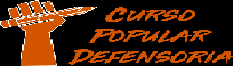 Crimes contra o patrimônio – Parte II
Pode-se configurar o crime de sequestro ou cárcere privado (art. 148) em concurso formal com o de exercício arbitrário das próprias razões (art. 345). 

Doutrina minoritária: o tipo penal abrange vantagem de qualquer natureza, seja devida ou indevida. É a própria lei que dispõe assim (Bitencourt, Damásio). 

STJ: “o tipo penal não impõe que a perseguida vantagem seja de natureza financeira nem deva ser obtida diretamente dos sequestrados ou de seus familiares” (REsp 1102270 / RJ, Rel. Min. Napoleão Nunes Maia Filho, 5ª T., j. 23/11/2010).

Ausente a finalidade específica por parte do sequestrador, haverá o crime do art. 148 do CP.
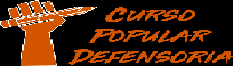 Crimes contra o patrimônio – Parte II
6) Consumação: Trata-se de crime formal, que se consuma com a privação da liberdade da vítima, independentemente da obtenção da vantagem pelo agente. O pagamento do resgate caracteriza exaurimento, sendo tal condição sopesada pelo magistrado na dosimetria da pena-base. 

7) Tentativa: é admissível, ocorrendo na hipótese de o agente não conseguir sequestrar o ofendido por circunstâncias alheias à sua vontade. Trata-se de crime plurissubsistente.

8) Permanência: o crime é permanente. Logo, (a) a prisão em flagrante é possível a qualquer tempo, enquanto durar a permanência; (b) a prescrição só se inicia no momento da cessação da permanência. 

9) Hediondez: O crime de extorsão mediante sequestro é hediondo em todas as modalidades (simples e qualificado).
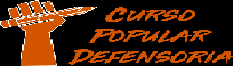 Crimes contra o patrimônio – Parte II
FIGURAS QUALIFICADAS:

1) Duração do sequestro, idade do sequestrado e participação de associação criminosa:

Art. 159 - § 1º Se o sequestro dura mais de 24 (vinte e quatro) horas, se o sequestrado é menor de 18 (dezoito) ou maior de 60 (sessenta) anos, ou se o crime é cometido por bando ou quadrilha.
Pena - reclusão, de doze a vinte anos.

- Incidirá a qualificadora mesmo se a vítima completar 18 anos no cárcere, desde que tenha sido sequestrada antes disso. O mesmo ocorrerá se a vítima se tornar maior de 60 anos durante o encarceramento;

- Não é aplicável a agravante descrita no art. 61, II, “h”, CP (crime cometido contra criança e pessoa maior de 60 anos), sob pena de se incorrer em bis in idem.
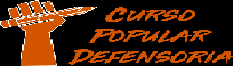 Crimes contra o patrimônio – Parte II
O STJ entende que não configura bis in idem o reconhecimento da extorsão mediante sequestro qualificada porque cometida por associação criminosa e do crime de associação criminosa:

“É possível, num mesmo contexto, a concomitante condenação pelos crimes de extorsão mediante sequestro qualificada e formação de quadrilha, pois os delitos são autônomos e independentes” (6ª Turma - HC 230484 / SP, Rel. Min. Og Fernandes, j. 11/06/2013).

2) Resultado lesão grave ou morte:

§ 2º - Se do fato resulta lesão corporal de natureza grave: 
Pena - reclusão, de dezesseis a vinte e quatro anos. 
§ 3º - Se resulta a morte: 
Pena - reclusão, de vinte e quatro a trinta anos.
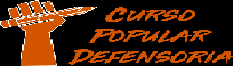 Crimes contra o patrimônio – Parte II
O resultado qualificador (lesão grave ou morte) pode decorrer de dolo ou culpa.

Como foi empregada a expressão “Se do fato” resulta lesão grave ou morte entende-se que incidirá a qualificadora se tais resultados decorrerem não apenas de violência, mas também da grave ameaça ou da violência imprópria. Exemplos: pessoa mantida em cativeiro não faz uso do medicamento e morre; no curso do sequestro, pessoa tem síncope cardíaca e morre; polícia descobre o cativeiro e, ao ingressar, sequestrador atira e mata a vítima.

DELAÇÃO PREMIADA:

Art. 158. § 4º - Se o crime é cometido em concurso, o concorrente que o denunciar à autoridade, facilitando a libertação do sequestrado, terá sua pena reduzida de um a dois terços.
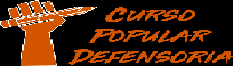 Crimes contra o patrimônio – Parte II
Trata-se de uma causa de diminuição de pena que exige, para sua aplicação, dos seguintes requisitos:
Concurso de agentes;
Denúncia feita por um dos agentes à autoridade;
Facilitação da liberdade do sequestrado;

- Também há previsão da colaboração premiada na Lei de Proteção a vítimas e testemunhas, em seu artigo 13. Trata-se de dispositivo mais benéfico ao acusado, pois permite a concessão de perdão judicial e não mera diminuição de pena. No entanto, exige mais requisitos.

- Não bastasse, o instituto da colaboração premiada ganhou regramento mais detalhado na Lei das Organizações Criminosas (Lei 12.850/2013).
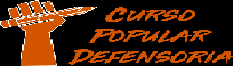 Crimes contra o patrimônio – Parte II
DANO – ARTIGO 163

 FIGURA SIMPLES 

Dispositivo legal:

Art. 163 - Destruir, inutilizar ou deteriorar coisa alheia:
Pena - detenção, de um a seis meses, ou multa.

2) Objetividade jurídica: Tutela-se o patrimônio. 

3) Sujeito ativo: Qualquer pessoa (crime comum), exceto o proprietário da coisa.

4) Sujeito passivo: Qualquer pessoa.
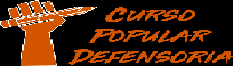 Crimes contra o patrimônio – Parte II
5) Núcleo do tipo: O tipo penal abrange 3 condutas: destruir (demolir, derrubar, arruinar), inutilizar (tornar inútil, sem serventia) ou deteriorar (estragar, deixar em pior estado). É crime de ação múltipla. 

O objeto da conduta é a coisa alheia, podendo ser móvel ou imóvel. Se o agente danificar coisa própria em poder de 3º por determinação judicial ou convenção, responde pelo crime do art. 346. 

6) Elemento subjetivo do tipo: tão somente o dolo.

Existe divergência a respeito da necessidade do elemento subjetivo específico. Parte dos autores afirma que, além do dolo, é necessária a especial intenção de causar prejuízo ao patrimônio alheio (animus nocendi) (Hungria). É como vem decidindo o STJ:
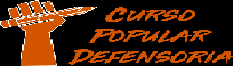 Crimes contra o patrimônio – Parte II
“Consoante jurisprudência desta Corte, para a configuração do crime de dano previsto no art. 163 do Código Penal, mostra-se imprescindível a presença do elemento subjetivo específico, qual seja, o animus nocendi, que consiste na vontade deliberada de causar prejuízo ao patrimônio alheio” (STJ, 6ª turma - AgRg no HC 409417/SC, Rel. Min. Antônio Saldanha Palheiro, 6ª T., j. 24/10/2017).

- Entretanto, há quem considere dispensável o especial fim de agir, exigindo tão somente o dolo genérico (Noronha). Neste sentido, o Tribunal de Justiça de São Paulo:

“‘A caracterização do crime de dano dispensa o dolo específico, já que a noção de prejudicar já se encontra ínsita na própria ideia e ato de causar destruição, inutilização ou deterioração de coisa alheia' (RJDTACrim, 11/62)” (TJSP – Apelação Criminal nº 1504534- 98.2018.8.26.0577 – 6ª Câmara Criminal – rel. Desembargador Farto Salles, j. 03.04.2020).
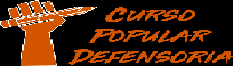 Crimes contra o patrimônio – Parte II
7) Consumação e tentativa: Trata-se de crime material. Logo, o delito se consuma com a efetiva destruição, inutilização ou deterioração da coisa, que podem ser totais ou parciais. É admissível a tentativa. 
Atenção: o crime de dano é subsidiário, configurando-se somente na hipótese em que o agente não pretende conduta criminosa posterior e mais grave. 

FIGURAS QUALIFICADAS

Parágrafo único - Se o crime é cometido: 
I - com violência à pessoa ou grave ameaça; 
II - com emprego de substância inflamável ou explosiva, se o fato não constitui crime mais grave; 
III - contra o patrimônio da União, de Estado, do Distrito Federal, de Município ou de autarquia, fundação pública, empresa pública, sociedade de economia mista ou empresa concessionária de serviços públicos;
IV - por motivo egoístico ou com prejuízo considerável para a vítima: 
Pena - detenção, de seis meses a três anos, e multa, além da pena correspondente à violência.
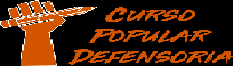 Crimes contra o patrimônio – Parte II
Com violência à pessoa ou grave ameaça: trata-se de crime pluriofensivo que atinge o patrimônio e a incolumidade da vítima. Atenção:
Se, em razão da violência empregada, a vítima sofrer lesão corporal: há dano qualificado e o crime do art. 129, em concurso material.
Se a violência ou grave ameaça forem posteriores: não haverá dano qualificado, mas dano simples em concurso material com lesão corporal (art. 129) ou ameaça (art. 147).

2)    Com emprego de substância inflamável ou explosiva, se o fato não constitui crime mais grave: Trata-se de figura expressamente subsidiária. Assim, se o fato constituir crime mais grave, como incêndio (art. 250) ou explosão (art. 251), será este o crime a ser reconhecido.

3)  Contra o patrimônio da União, de Estado, do Distrito Federal, de Município ou de autarquia,
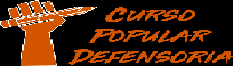 Crimes contra o patrimônio – Parte II
fundação pública, empresa pública, sociedade de economia mista ou empresa concessionária de serviços públicos: o dispositivo teve a redação alterada em 2017 para incluir o DF, autarquia, fundação pública e empresa pública. Atenção:
Jurisprudência em teses do STJ. Edição 87. Tese 04. SUPERADA. A ausência de menção expressa ao patrimônio do Distrito Federal no art. 163, parágrafo único, III, do Código Penal torna inviável a configuração da forma qualificada do crime de dano quando o bem danificado for distrital, em virtude da vedação da analogia in malam partem no sistema penal brasileiro.

A questão do elemento subjetivo específico:
Jurisprudência em teses do STJ. Edição 87. Tese 03: O delito de dano ao patrimônio público, quando praticado por preso para facilitar a fuga do estabelecimento prisional, demanda a demonstração do dolo específico de causar prejuízo ao bem público (animus nocendi), sem o qual a conduta é atípica.
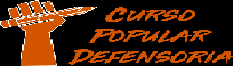 Crimes contra o patrimônio – Parte II
Princípio da insignificância:
Jurisprudência em teses do STJ. Edição 87. Tese 05. Não é possível a aplicação do princípio da insignificância nas hipóteses de dano qualificado, quando o prejuízo ao patrimônio público atingir outros bens de relevância social e tornar evidente o elevado grau de periculosidade social da ação e de reprovabilidade da conduta do agente.

E se o dano ocorre em acessões localizadas em terras indígenas:
(...) 5. Crime de dano ao patrimônio da União. As terras tradicionalmente ocupadas pelos índios são propriedade da União – art. 20, XI, da Constituição Federal. As plantações e edificações incorporam-se ao terreno, tornando-se propriedade da União, que deverá indenizar o ocupante de boa-fé – art. 231, § 6º, da Constituição Federal e art. 1.255 do Código Civil. A propriedade das plantações e edificações é adquirida pela União por acessão – art. 1.248, V, do Código Civil –, ou seja, a plantação ou construção incorpora-se ao
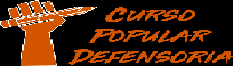 Crimes contra o patrimônio – Parte II
patrimônio da proprietária pela simples incorporação ao solo, sendo irrelevante a transferência da posse. (...) Os particulares ocupantes não são proprietários das terras ou das acessões, pelo que não podem legitimamente destruí-los. Tipicidade, em tese, da destruição pelo art. 163, parágrafo único, III, do CP. (...) (2ª turma - Inq 3670, rel. Ministro GILMAR MENDES, julgado em 23/09/2014).

4) por motivo egoístico ou com prejuízo considerável para a vítima: motivo egoístico é aquele excessivamente individualista, em que o agente busca de forma descomedida e vil a satisfação de um interesse próprio. Já o prejuízo considerável para a vítima deve ser analisado no caso concreto, sopesando a extensão do prejuízo e a condição econômico-financeira do ofendido. 

AÇÃO PENAL: Art. 167 - Nos casos do art. 163, do inciso IV do seu parágrafo e do art. 164, somente se procede mediante queixa. Logo, o art. 163, par. único, I, II e III são de ação pública incondicionada.
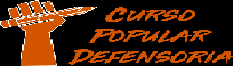 Crimes contra o patrimônio – Parte II
CONSIDERAÇÕES FINAIS:
Se o dano for um meio utilizado pelo agente à subtração da coisa: crime de furto qualificado pelo rompimento de obstáculo (art. 155, § 4º, I,), ficando o dano absorvido. 

Se o agente furta a coisa e a danifica: crime de furto, ficando absorvido o crime de dano (post factum impunível).

Dano culposo é possível?
A lei de crimes contra o meio ambiente possibilita:
Art. 62. Destruir, inutilizar ou deteriorar: I - bem especialmente protegido por lei, ato administrativo ou decisão judicial;
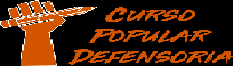 Crimes contra o patrimônio – Parte II
II - arquivo, registro, museu, biblioteca, pinacoteca, instalação científica ou similar protegido por lei, ato administrativo ou decisão judicial: Pena - reclusão, de um a três anos, e multa. 
Parágrafo único. Se o crime for culposo, a pena é de seis meses a um ano de detenção, sem prejuízo da multa.
b) Código Penal Militar também possibilita:
 Dano culposo em material ou aparelhamento de guerra (art. 262 c.c. o art. 266);
Dano  culposo em navio de guerra ou mercante em serviço militar (art. 263 c.c. o art. 266);
Dano culposo em aparelhos e instalações de aviação e navais, e em estabelecimentos militares (art. 264 c.c. o art. 266).

4) A Pichação contra edificação ou monumento urbano, configura o crime do art. 65 da Lei 9.605/08. Se feita em contra outro bem (ex.: veículo), pode configurar o crime de dano (art. 163, CP).
Atenção: a lei de crimes ambientais excepciona o caso de grafites devidamente autorizados: art. 65, §2º.
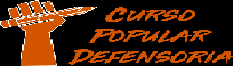 Crimes contra o patrimônio – Parte II
5) Outras hipóteses:
a) Supressão de documento: é o crime do art. 305.
b) Inutilização de edital ou de sinal: é o art. 336.
c) Subtração ou inutilização de livro ou documento: art. 337.
d) Sonegação de papel ou objeto de valor probatório: é o crime do art. 356, CP.
e) Violação de sepultura: é o crime do art. 210, CP.

Cuidado: Art. 20 da Lei 7170/83 (Lei de Segurança Nacional) – “Art. 20 - Devastar, saquear, extorquir, roubar, sequestrar, manter em cárcere privado, incendiar, depredar, provocar explosão, praticar atentado pessoal ou atos de terrorismo, por inconformismo político ou para obtenção de fundos destinados à manutenção de organizações políticas clandestinas ou subversivas. Pena: reclusão, de 3 a 10 anos”.
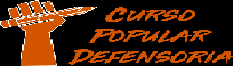 Crimes contra o patrimônio – Parte II
APROPRIAÇÃO INDÉBITA – ART. 168, CP
FIGURA SIMPLES

Dispositivo legal:
Art. 168 - Apropriar-se de coisa alheia móvel, de que tem a posse ou a detenção: 
Pena - reclusão, de um a quatro anos, e multa.

2) Objetividade jurídica: Protege-se o patrimônio.

3) Sujeito ativo: Qualquer pessoa, desde que tenha a posse ou detenção legítima da coisa móvel alheia. 

4) Sujeito passivo: É o proprietário ou possuidor da coisa entregue ao sujeito ativo. Pode ser pessoa física ou jurídica, e não necessariamente aquele que entregou o bem ao sujeito ativo.
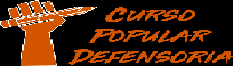 Crimes contra o patrimônio – Parte II
5) Núcleo do tipo: Apropriar-se significa apossar-se ou assenhorar-se de coisa pertencente à outra pessoa. O objeto da conduta é a coisa alheia móvel, de que tem a posse ou a detenção (conceitos extraídos dos arts. 1.196 e 1.198 do CC). 
Aqui, o agente, abusando da qualidade de possuidor ou codetentor, passa a ter o bem móvel como seu, dele apropriando-se arbitrariamente.

Atenção: A coisa fungível pode ser objeto de apropriação indébita? 
STF: “Penal e processual penal – Apropriação indébita – Art. 168, §1º, III do Código Penal – Contrato de armazenamento de bens fungíveis – (...) – A fungibilidade do objeto do contrato não afasta o delito de apropriação indébita – Perda do produto muito superior à quebra técnica admitida – Negativa em restituir a coisa, como fora pactuado – Proposta de reposição da perda não descaracteriza o ânimo de apropriação – Configuração do dolo (...)” (1ª Turma, ARE 734221, Rel. Min. Luiz Fux, j. 24/09/2013).
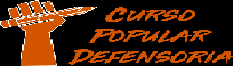 Crimes contra o patrimônio – Parte II
Doutrina: Damásio e Nucci, entre outros, afirmam que o depósito ou empréstimo de coisa fungível, com a obrigação de restituição de outra de mesma espécie, quantidade e qualidade, encerra uma transferência de domínio (arts. 645 e 586 do CC). Desse modo, não ocorre o crime, que exige a apropriação de coisa alheia. 

- Requisitos para a configuração da apropriação indébita:
Entrega voluntária da coisa pela vítima;
Boa-fé do agente ao receber a coisa;
Posse ou detenção desvigiada;
Inversão do ânimo da posse em domínio: O agente passa a se comportar como dono da coisa, praticando ato de disposição (apropriação indébita propriamente dita) ou se negando a devolvê-la (negativa de restituição).
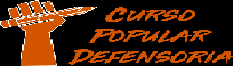 Crimes contra o patrimônio – Parte II
6) Elemento subjetivo: O crime é doloso. Parte da doutrina (minoritária) afirma a necessidade do elemento subjetivo específico (animus rem sibi habendi), enquanto outros consideram que tal fim de agir já está abrangido pelo verbo do tipo (“apropriar-se”).

O dolo deve ser verificado em qual momento? O dolo deve estar presente no momento da conduta. Ou seja, o dolo é atual em relação à conduta. Porém, o dolo é subsequente (posterior) ao recebimento da coisa. Se o agente, desde o início, pretende se apoderar da coisa, tem-se o crime de estelionato (art. 171).

7) Consumação: Consuma-se no momento em que o agente inverte a detenção ou posse em domínio (crime material). Isso é revelado por qualquer conduta externa incompatível com a vontade de restituir a coisa ou de dar-lhe o destino certo (ato de disposição ou negativa de restituição).
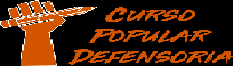 Crimes contra o patrimônio – Parte II
8) Tentativa: a doutrina diverge. São 03 correntes:
Não admite tentativa; 
Admite tentativa; 
Admite tentativa apenas se envolver prática de ato de disposição (“apropriação indébita propriamente dita”). 

Exemplo de Muñoz Conde, citado por Nucci: o agente “possuía um quadro, que lhe fora confiado; quando instado a devolver, levou ao ofendido uma cópia. A vítima logo percebeu e exigiu o original, momento em que o agente desistiu de prosseguir e lhe entregou o original. Pode-se sustentar a tentativa de apropriação. Na prática, é muito difícil encontrar uma situação semelhante, até porque, no caso retratado, a vítima, como regra, dá-se por satisfeita e nem registra a ocorrência”.
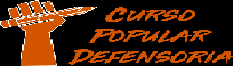 Crimes contra o patrimônio – Parte II
Observações:

Tanto STF quanto STJ admitem a incidência do princípio da insignificância.
Quanto a diferença entre apropriação indébita e estelionato?
Na apropriação indébita o dolo, ou seja, a vontade de se apropriar, surge depois de ter o agente a posse da coisa, recebida legitimamente. No estelionato a vontade de se assenhorar da coisa é antecedente à posse.

APELAÇÃO - Apropriação indébita - Autoria delitiva da apropriação indébita não suficientemente demonstrada - Impossibilidade de aditamento da denúncia em segunda instância - Súmula 453 do Supremo Tribunal Federal - Absolvição por falta de provas - Necessidade - Sentença reformada - Apelo provido (TJSP – 6ª Câmara de Direito Criminal - Apelação nº. 0002509-98.2009.8.26.0094 – rel. Desembargador Silmar Fernandes, j. 02.02.2012).
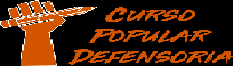 Crimes contra o patrimônio – Parte II
Qual a diferença entre apropriação indébita e furto? 
No furto, o agente subtrai a coisa da vítima. Na apropriação indébita ele a recebe legitimamente e, num segundo momento, inverte o ânimo da posse, passando a se comportar como dono.

“(...) “Impede reconhecer de antemão que FELIPE não estava autorizado a sair do local na posse do bem; pois, caso assim fosse, o proprietário da empresa não teria encetado diligências para desvendar o destino do veículo. Ora, se houvesse confiado ao réu sua posse e utilização, não teria porque registrar a ocorrência” (fls. 264). (...) no caso vertente, embora tivesse acesso aos automóveis da empresa-vítima, não detinha a posse, nem tampouco estava autorizado a tê-la. De tal modo, caso houvesse a prática de algum delito, a tipificação correta seria o de furto, possivelmente em sua modalidade qualificada pelo abuso de confiança, e não o de apropriação indébita” (TJSP – 9ª Câmara de Direito Criminal - Apelação nº 0005346- 92.2010.8.26.0191 – rel. Desembargador Silmar Fernandes, j. 13.11.2015).
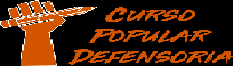 Crimes contra o patrimônio – Parte II
FIGURAS MAJORADAS

§ 1º - A pena é aumentada de um terço, quando o agente recebeu a coisa: 
I - em depósito necessário; 
II - na qualidade de tutor, curador, síndico, liquidatário, inventariante, testamenteiro ou depositário judicial;
III - em razão de ofício, emprego ou profissão. 

Recebimento da coisa em depósito necessário:

Artigo 647, CC: É depósito necessário:
I - o que se faz em desempenho de obrigação legal; 
II - o que se efetua por ocasião de alguma calamidade, como o incêndio, a inundação, o naufrágio ou o saque.

Doutrina majoritária: a causa de aumento apenas se aplica ao inciso II, chamado depósito necessário miserável.
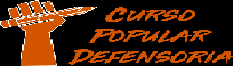 Crimes contra o patrimônio – Parte II
A hipótese trazida no inciso I, denominado depósito necessário legal, seria resolvida criminalmente por outras figuras, como peculato (se o agente for funcionário público), ou apropriação qualificada em razão de ofício, emprego ou profissão.

2) Na qualidade de tutor, curador, síndico, liquidatário, inventariante, testamenteiro ou depositário judicial:
O rol é taxativo, não podendo ser ampliado.
O termo “síndico” refere-se àquele nomeado para conduzir o processo de falência ou de antiga concordata. Hoje, é denominado de administrador judicial. Não é o síndico de condomínio.

“O fato de síndico de condomínio edilício ter se apropriado de valores pertencentes ao condomínio para efetuar pagamento de contas pessoais não implica o aumento de pena descrito no art. 168, § 1°, II, do CP (o
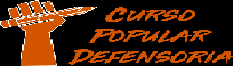 Crimes contra o patrimônio – Parte II
qual incide em razão de o agente de apropriação indébita ter recebido a coisa na qualidade de "síndico"). Isso porque, conforme entendimento doutrinário, o "síndico" a que se refere a majorante do inciso II do § 1º do art. 168 do CP é o "administrador judicial" (Lei n. 11.101/2005), ou seja, o profissional nomeado pelo juiz e responsável pela condução do processo de falência ou de recuperação judicial. Além do mais, o rol que prevê a majorante é taxativo e não pode ser ampliado por analogia ou equiparação, até porque todas as hipóteses elencadas no referido inciso - "tutor, curador, síndico, liquidatário, inventariante, testamenteiro ou depositário judicial" - cuidam de um munus público, o que não ocorre com o síndico de condomínio edilício, em relação ao qual há relação contratual” (STJ - REsp 1.552.919-SP, Rel. Min. Reynaldo Soares da Fonseca, julgado em 24/5/2016).  

3) Em razão de ofício, emprego ou profissão: é considerado mais grave o crime quando o agente recebe a coisa em razão da atividade profissional, para devolução futura, e dela se apropria.
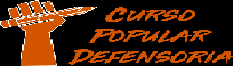 Crimes contra o patrimônio – Parte II
Atenção: 
1)  Apropriação indébita contra idoso: art. 102 da Lei 10.741/2003 (Estatuto do Idoso): 
Art. 102. Apropriar-se de ou desviar bens, proventos, pensão ou qualquer outro rendimento do idoso, dando-lhes aplicação diversa da de sua finalidade: 
Pena – reclusão de 1 (um) a 4 (quatro) anos e multa.

2) Apropriação indébita contra pessoa com deficiência: art. 89 da Lei 13.146 (Estatuto da pessoa com deficiência).
Art. 89. Apropriar-se de ou desviar bens, proventos, pensão, benefícios, remuneração ou qualquer outro rendimento de pessoa com deficiência:
Pena - reclusão, de 1 (um) a 4 (quatro) anos, e multa.
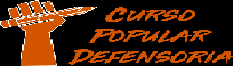 Crimes contra o patrimônio – Parte II
Parágrafo único. Aumenta-se a pena em 1/3 (um terço) se o crime é cometido:
I - por tutor, curador, síndico, liquidatário, inventariante, testamenteiro ou depositário judicial; ou
II - por aquele que se apropriou em razão de ofício ou de profissão.

3) Apropriação indébita praticada por funcionário público, envolvendo bem de que tem a posse em razão do cargo: configura o delito de peculato.
Art. 312 do CP: Apropriar-se o funcionário público de dinheiro, valor ou qualquer outro bem móvel, público ou particular, de que tem a posse em razão do cargo, ou desviá-lo, em proveito próprio ou alheio”.

4) Apropriação indébita praticada por controlador ou administrador de instituição financeira:
Art. 5º da Lei 7.492/86 (Crimes contra o Sistema Financeiro Nacional): Apropriar-se, quaisquer das pessoas mencionadas no art. 25 desta lei, de dinheiro, título, valor ou qualquer outro bem móvel de que tem a posse, ou desviá-lo em proveito próprio ou alheio.
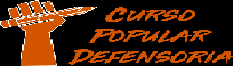 Crimes contra o patrimônio – Parte II
APROPRIAÇÃO INDÉBITA PRIVILEGIADA

Art. 170 - Nos crimes previstos neste Capítulo, aplica-se o disposto no art. 155, § 2º.

Art. 155, §2º - “Se o criminoso é Primário, e é de Pequeno valor a coisa furtada, o juiz pode substituir a pena de reclusão pela de detenção, diminuí-la de um a dois terços, ou aplicar somente a pena de multa”.

APROPRIAÇÃO INDÉBITA PREVIDENCIÁRIA – ART. 168-A

FIGURA SIMPLES

Art. 168-A - Deixar de repassar à previdência social as contribuições recolhidas dos contribuintes, no prazo e forma legal ou convencional: 
Pena – reclusão, de 2 (dois) a 5 (cinco) anos, e multa.
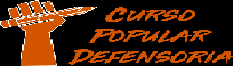 Crimes contra o patrimônio – Parte II
Objetividade jurídica: Tutela o patrimônio de todos aqueles que fazem parte da seguridade social, mais precisamente no seu aspecto previdenciário. 

Sujeito ativo: é a pessoa que tem o dever de repassar à Previdência (oficial ou privada) a contribuição recolhida dos contribuintes. 

Sujeito passivo: é a Previdência Social, podendo os segurados lesados serem, também, vítimas do delito.

Elemento subjetivo do tipo: dolo, ou seja, vontade livre e consciente de deixar de repassar à Previdência social os valores recolhidos. Para o STF e o STJ a apropriação indébita previdenciária não pressupõe finalidade especial.
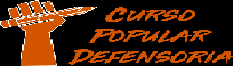 Crimes contra o patrimônio – Parte II
Jurisprudência em teses do STJ. Edição 87. Tese 07: O delito de apropriação indébita previdenciária constitui crime omissivo próprio, que se perfaz com a mera omissão de recolhimento da contribuição previdenciária dentro do prazo e das formas legais, prescindindo, portanto, do dolo específico.

Atenção: não obstante doutrina dissonante, que reconhece a apropriação indébita previdenciária como crime formal, dispensando o locupletamento do agente ou o efetivo prejuízo ao Erário, o STF já decidiu ser o crime material (Inq. 2.537/GO, DJe 13/06/2008). A posição é compatível com a redação da súmula vinculante nº 24.

Jurisprudência em teses do STJ. Edição 87. Tese 06: O crime de apropriação indébita previdenciária (art. 168-A do CP) é de natureza material e exige a constituição definitiva do débito tributário perante o âmbito administrativo para configurar-se como conduta típica.
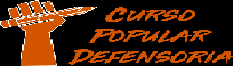 Crimes contra o patrimônio – Parte II
No entanto, sendo crime omissivo próprio, não admite tentativa.

Jurisprudência em teses do STJ. Edição 87. Tese 08: A apropriação indébita previdenciária é crime instantâneo e unissubsistente, sendo a mera omissão de recolhimento da contribuição previdenciária dentro do prazo e das formas legais suficiente para a caracterização da continuidade delitiva.

O STJ firmou tese entendendo ser possível a existência de continuidade delitiva entre os delitos do art. 337-A do CP e art. 168-A do CP, apesar de eles estarem em tipos penais diferentes, pois refletem delitos que guardam estreita relação entre si. “É possível o reconhecimento da continuidade delitiva de crimes de apropriação indébita previdenciária (art. 168-A do CP), bem como entre o crime de apropriação indébita previdenciária e o crime de sonegação previdenciária (art. 337-A do CP) praticados na administração de empresas distintas, mas pertencentes ao mesmo grupo econômico” (Jurisprudência em teses do STJ. Edição 87. Tese 09).
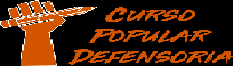 Crimes contra o patrimônio – Parte II
FIGURAS EQUIPARADAS:

Art. 168-A: (...)
§ 1º - Nas mesmas penas incorre quem deixar de:
 I – recolher, no prazo legal, contribuição ou outra importância destinada à previdência social que tenha sido descontada de pagamento efetuado a segurados, a terceiros ou arrecadada do público;
 II – recolher contribuições devidas à previdência social que tenham integrado despesas contábeis ou custos relativos à venda de produtos ou à prestação de serviços; 
III - pagar benefício devido a segurado, quando as respectivas cotas ou valores já verem sido reembolsados à empresa pela previdência social.
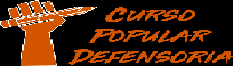 Crimes contra o patrimônio – Parte II
EXTINÇÃO DA PUNIBILIDADE

§ 2º - É extinta a punibilidade se o agente, espontaneamente, declara, confessa e efetua o pagamento das contribuições, importâncias ou valores e presta as informações devidas à previdência social, na forma definida em lei ou regulamento, antes do início da ação fiscal.  

Jurisprudência em teses do STJ. Edição 87. Tese 10: O pagamento integral dos débitos oriundos de apropriação indébita previdenciária, ainda que efetuado após o recebimento da denúncia, mas antes do trânsito em julgado da sentença condenatória, extingue a punibilidade, nos termos do art. 9º, § 2º, da Lei n. 10.684/03. SUPERADA.

Em decisão posterior, seguindo o posicionamento já adotado pelo STF (RHC 128245), o STJ passou a considerar que o pagamento do tributo, a qualquer tempo, até mesmo após o advento do trânsito em julgado da
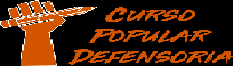 Crimes contra o patrimônio – Parte II
sentença penal condenatória, é causa de extinção da punibilidade do acusado:

“(...) 1. Com o advento da Lei 10.684/2003, no exercício da sua função constitucional e de acordo com a política criminal adotada, o legislador ordinário optou por retirar do ordenamento jurídico o marco temporal previsto para o adimplemento do débito tributário redundar na extinção da punibilidade do agente sonegador, nos termos do seu artigo 9º, § 2º, sendo vedado ao Poder Judiciário estabelecer tal limite. 2. Não há como se interpretar o referido dispositivo legal de outro modo, senão considerando que o pagamento do tributo, a qualquer tempo, até mesmo após o advento do trânsito em julgado da sentença penal condenatória, é causa de extinção da punibilidade do acusado (STJ, 5ª Turma, HC 362478, rel. Ministro Jorge Mussi, j. 14/09/2017 – Inf. 611)”.
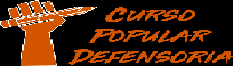 Crimes contra o patrimônio – Parte II
PERDÃO JUDICIAL OU PRIVILÉGIO

§ 3º - É facultado ao juiz deixar de aplicar a pena ou aplicar somente a de multa se o agente for primário e de bons antecedentes, desde que:
I – tenha promovido, após o início da ação fiscal e antes de oferecida a denúncia, o pagamento da contribuição social previdenciária, inclusive acessórios;
II – o valor das contribuições devidas, inclusive acessórios, seja igual ou inferior àquele estabelecido pela previdência social, administrativamente, como sendo o mínimo para o ajuizamento de suas execuções fiscais. 
§ 4º - A faculdade prevista no § 3º deste artigo não se aplica aos casos de parcelamento de contribuições cujo valor, inclusive dos acessórios, seja superior àquele estabelecido, administrativamente, como sendo o mínimo para o ajuizamento de suas execuções fiscais (Incluído pela Lei nº 13.606, de 2018).
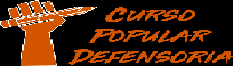 Crimes contra o patrimônio – Parte II
Princípio da insignificância: STF e o STJ possuem entendimento de que não é possível a aplicação do referido princípio aos crimes de apropriação indébita previdenciária e de sonegação de contribuição previdenciária, independentemente do valor do ilícito.
STF: ver RHC 132.206, j. 21.06.2016.

STJ: (...) II - Inaplicável o princípio da insignificância aos delitos de apropriação indébita previdenciária (art. 168-A, do Código Penal) e sonegação de contribuição previdenciária (art. 337-A, do Código Penal) consoante entendimento assentado do Col. Supremo Tribunal Federal que conferiu caráter supraindividual ao bem jurídico tutelado, haja vista visarem proteger a subsistência financeira da Previdência Social. Precedentes. (...) (Terceira Seção - AgRg na RvCr 4.881/RJ, Rel. Ministro Felix Fischer, julgado em 22/05/2019, DJe 28/05/2019).
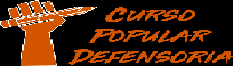 Crimes contra o patrimônio – Parte II
ESTELIONATO – ART. 171
FIGURA SIMPLES:

1) Dispositivo legal:
Art. 171 - Obter, para si ou para outrem, vantagem ilícita, em prejuízo alheio, induzindo ou mantendo alguém em erro, mediante artifício, ardil, ou qualquer outro meio fraudulento: 
Pena: reclusão, de uma cinco anos, e multa, de quinhentos mil réis a dez contos de réis.

2) Objetividade jurídica: Tutela-se o patrimônio.

3) Sujeito ativo: Qualquer pessoa (crime comum).

4) Sujeito passivo: Qualquer pessoa, tanto a pessoa enganada quanto aquela que sofre o prejuízo patrimonial (física ou jurídica e ainda que seja um ente público).
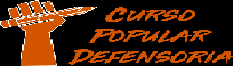 Crimes contra o patrimônio – Parte II
5) Núcleo do tipo: Pune-se a conduta de obter vantagem ilícita, em prejuízo alheio, induzindo ou mantendo alguém em erro, mediante artifício, ardil, ou qualquer outro meio fraudulento.
Vantagem ilícita: a expressão abrange qualquer tipo de benefício, desde que seja patrimonial (afinal, o estelionato está relacionado entre os crimes contra o patrimônio). Registra-se a posição de Bitencourt, para quem o prejuízo sofrido pela vítima deve ter natureza patrimonial, mas a vantagem obtida pelo agente pode ter outra natureza. ****Se a vantagem for lícita, pode-se configurar o crime de exercício arbitrário das próprias razões (art. 345).
Induzir: significa provocar o engano, ou seja, a falsa percepção da realidade;
Manter: significa fazer com que o ofendido continue em situação de engano, na qual ele já estava. 
Artifício (fraude material): envolve o emprego de algum objeto (tal como instrumento ou vestimenta) para enganar a vítima.
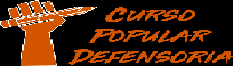 Crimes contra o patrimônio – Parte II
Se o agente emprega a fraude e obtém da vítima um título de crédito, o estelionato é tentado ou consumado?
Há divergência. Para alguns, o crime está consumado, pois o agente recebeu a vantagem indevida em prejuízo alheio. Outros entendem que há apenas tentativa, pois o efetivo prejuízo à vítima ocorre apenas quando o título se converter em dinheiro em favor do agente. 

A torpeza bilateral afasta o crime de estelionato? 
Torpeza bilateral é situação em que as pessoas envolvidas buscam enganar uma à outra, reciprocamente. Em determinados casos, a vítima do estelionato sofre o delito justamente por tentar se aproveitar da aparente ingenuidade do agente. Mesmo nessas hipóteses, prevalece que subsiste o delito de estelionato, pois a boa-fé da vítima não é elemento do tipo do art. 171. Há posição minoritária, no sentido de que a torpeza bilateral afasta o delito (Hungria).
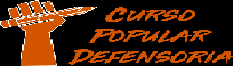 Crimes contra o patrimônio – Parte II
ESTELIONATO JUDICIÁRIO:
É a utilização abusiva do Poder Judiciário para a busca de alguma vantagem pessoal, com base em teses descabidas e/ou inverídicas, entre outras condutas, com o objetivo de induzir ou manter o Poder Judiciário em erro.
Posição tradicional: não é crime, por falta de previsão legal. 
(...) 2. Não configura "estelionato judicial" a conduta de fazer afirmações possivelmente falsas, com base em documentos também tidos por adulterados, em ação judicial, porque a Constituição da República assegura à parte o acesso ao Poder Judiciário. O processo tem natureza dialética, possibilitando o exercício do contraditório e a interposição dos recursos cabíveis, não se podendo falar, no caso, em "indução em erro" do magistrado. Eventual ilicitude de documentos que embasaram o pedido judicial são crimes autônomos, que não se confundem com a imputação de "estelionato judicial". 3. A deslealdade processual é combatida por
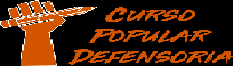 Crimes contra o patrimônio – Parte II
por meio do Código de Processo Civil, que prevê a condenação do litigante de má-fé ao pagamento de multa, e ainda passível de punição disciplinar no âmbito do Estatuto da Advocacia. 4. Ordem concedida, ex officio, para reconhecer a atipicidade do delito de estelionato, trancando, por conseguinte, a ação penal, por falta de justa causa, sem prejuízo da apuração de outros crimes porventura existentes. 5. Recurso ordinário prejudicado (STJ, 6ª Turma, RHC 88.623/PB, Rel. Ministra MARIA THEREZA DE ASSIS MOURA, j. 13/03/2018).

STJ: (...) A conduta intitulada por estelionato judiciário é atípica, por ausência de previsão legal e diante do direito de ação previsto na Constituição Federal, desde que o Magistrado, durante o curso do processo tenha condições de acesso às informações que caracterizam a fraude, como no caso dos autos (STJ – 5ª Turma – HC 393890/RS, Rel. Min. Reynaldo Soares da Fonseca, j. 13/06/2017). 

Atenção: A “cola eletrônica” em concursos públicos configura estelionato?
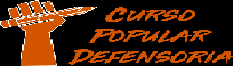 Crimes contra o patrimônio – Parte II
“A 'cola eletrônica', antes do advento da Lei n. 12.550/2011, era uma conduta atípica, não configurando o crime de estelionato” (STJ – 6ª Turma - AgRg no AREsp 702915/DF, Rel. Min. Nefi Cordeiro, j. 10/10/2017).

Após o advento da Lei 12.550/11, pode configurar o crime do art. 311-A, introduzido no Código Penal:

Art. 311-A - Utilizar ou divulgar, indevidamente, com o fim de beneficiar a si ou a outrem, ou de comprometer a credibilidade do certame, conteúdo sigiloso de: 
I - concurso público; 
II - avaliação ou exame públicos; 
III - processo seletivo para ingresso no ensino superior; ou 
IV - exame ou processo seletivo previstos em lei:
Pena - reclusão, de 1 (um) a 4 (quatro) anos, e multa. 
§ 1º - Nas mesmas penas incorre quem permite ou facilita, por qualquer meio, o acesso de pessoas não autorizadas às informações mencionadas no caput.
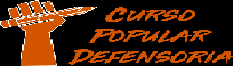 Crimes contra o patrimônio – Parte II
E a alteração de medidor de energia?
“A alteração do sistema de medição, mediante fraude, para que aponte resultado menor do que o real consumo de energia elétrica configura estelionato. (STJ - 5ª Turma - AREsp 1.418.119-DF - Rel. Min. Joel Ilan Paciornik, julgado em 07/05/2019. Info 650).

ESTELIONATO PRIVILEGIADO

§ 1º - Se o criminoso é primário, e é de pequeno valor o prejuízo, o juiz pode aplicar a pena conforme o disposto no art. 155, § 2º.

Atenção: Se o crime for tentado (ou seja, a vítima não sofreu perda econômica), leva-se em consideração o prejuízo que pretendia causar.
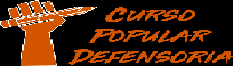 Crimes contra o patrimônio – Parte II
FIGURAS EQUIPARADAS - §2º

1) Disposição de coisa alheia como própria:  

I - vende, permuta, dá em pagamento, em locação ou em garantia coisa alheia como própria; 

O agente atua como se pudesse dispor da coisa que, na realidade, é de outrem. Estão abrangidas pelo dispositivo tanto a coisa móvel quanto imóvel. 
Sujeito ativo: qualquer pessoa (crime comum);
Sujeito passivo: tanto o adquirente do bem (que esteja de boa-fé) quanto o proprietário da coisa. 
Consumação: dá-se com a efetiva venda, permuta, dação em pagamento, em locação ou em garantia, sendo imprescindível que o agente receba a vantagem indevida em prejuízo alheio (crime material).
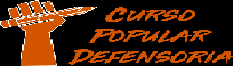 Crimes contra o patrimônio – Parte II
A questão do contrato de compra e venda:

“O paciente, mediante procuração que não lhe conferia poderes para alienar imóvel, firmou promessa de compra e venda com a vítima, que lhe pagou a importância avençada no contrato sem, contudo, ser investida na posse. Mesmo diante da discussão a respeito de o contrato de promessa de compra e venda poder configurar o tipo do art. 171, § 2º, I, do CP, o acórdão impugnado mostrou-se claro em afirmar que o paciente efetivamente alienou o imóvel que não era de sua propriedade mediante essa venda mascarada, da qual obteve lucro sem efetuar sua contraprestação por absoluta impossibilidade de fazê-la, visto que não era o proprietário do lote que, de fato, vendeu. Daí ser, no caso, inequívoca a tipicidade da conduta, mesmo que perpetrado o crime mediante a feitura de promessa, não se podendo falar, assim, em trancamento da ação penal” (STJ, 6ª Turma, HC 54353-MG, Rel. Min. Og Fernandes, j. 25/08/2009).
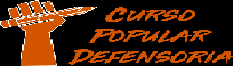 Crimes contra o patrimônio – Parte II
2) Alienação ou oneração fraudulenta de coisa própria: 

II - vende, permuta, dá em pagamento ou em garantia coisa própria inalienável, gravada de ônus ou litigiosa, ou imóvel que prometeu vender a terceiro, mediante pagamento em prestações, silenciando sobre qualquer dessas circunstâncias;

Aqui a coisa é do agente (“coisa própria”). Porém, se trata de bem inalienável, gravado de ônus ou litigioso, ou imóvel que prometeu vender a terceiro, mediante pagamento em prestações (compromisso de compra e venda). Para configuração do crime, é imprescindível que o agente silencie a respeito dessas circunstâncias. 
Trata-se de crime próprio, só podendo ser praticado pelo dono da coisa.
A consumação se dá com o recebimento da vantagem pelo agente, em prejuízo alheio (crime material). É admissível a tentativa.
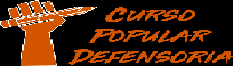 Crimes contra o patrimônio – Parte II
3) Defraudação de penhor:

III - defrauda, mediante alienação não consentida pelo credor ou por outro modo, a garantia pignoraticia, quando tem a posse do objeto empenhado;

Sujeito ativo: é o devedor que tem a posse da coisa empenhada;
Sujeito passivo: é o credor pignoratício (art. 1.431 do Código Civil).
Nesta figura, o agente tem a posse de um objeto empenhado. Porém, ele aliena a coisa sem o consentimento do credor (vende, doa etc.) ou defrauda por qualquer modo a garantia pignoratícia (ex.: destrói, abandona, oculta etc.). O dispositivo se refere ao penhor e não à penhora (ato judicial por meio do qual são gravados bens do devedor para a garantia de uma dívida). A defraudação de coisa penhorada pode configurar o crime de fraude à execução (art. 179 do Código Penal) ou estelionato na figura básica (art. 171).
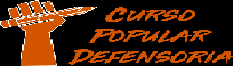 Crimes contra o patrimônio – Parte II
- O entendimento clássico é de que se trata de crime material, cuja consumação requer a obtenção de vantagem pelo agente em prejuízo alheio. Contudo, há precedentes no sentido de que o delito é formal:
“O delito do art. 171, § 2º, III do CP é crime formal que ocorre no momento da alienação sem autorização do credor, sendo desnecessária a obtenção de efetiva vantagem pelo autor. Precedentes” (STJ – 5ª Turma – AgRg no Resp. 489389/RS, Rel. Min. Arnaldo Esteves Lima, j. 03/03/2009).

4) Fraude na entrega de coisa:

IV- defrauda substância, qualidade ou quantidade de coisa que deve entregar a alguém;

- A conduta consiste em defraudar (despojar, espoliar por meio de fraude) a substância (ex.: cobre no lugar de ouro), a qualidade (ex.: carne de segunda em lugar de carne de primeira) ou a quantidade (ex.: peso inferior),
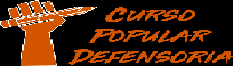 Crimes contra o patrimônio – Parte II
de coisa que deva entregar a alguém;
Consumação: dá-se com a efetiva entrega do bem (tradição se coisa móvel); transcrição se imóvel (crime material), sendo admissível a tentativa.

5) Fraude para recebimento de indenização ou valor de seguro:

V - destrói, total ou parcialmente, ou oculta coisa própria, ou lesa o próprio corpo ou a saúde, ou agrava as consequências da lesão ou doença, com o intuito de haver indenização ou valor de seguro;

- Trata-se de crime formal, de consumação antecipada ou de resultado cortado: a consumação exige apenas a realização da conduta com o intuito de haver indenização ou valor de seguro, sendo desnecessária a efetiva obtenção da indevida vantagem econômica. Sendo o crime plurissubsistente, a tentativa é admissível (ex.: sujeito comunica à seguradora que o veículo caiu acidentalmente em um lago e, propositalmente, começa a empurrar o veículo lago adentro, quando é detido pela polícia).
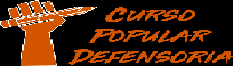 Crimes contra o patrimônio – Parte II
2) Fraude no pagamento por meio de cheque:

VI - emite cheque, sem suficiente provisão de fundos em poder do sacado, ou lhe frustra o pagamento.

Sujeito ativo - Qualquer pessoa. O endossante não é emitente do cheque, portanto não é sujeito ativo dessa figura equiparada (exceto se atuar como partícipe). 
Sujeito passivo: É o tomador do cheque (pessoa física ou jurídica).
Para a configuração do delito, é imprescindível a existência de fraude.
Súmula 246 do STF: Comprovado não ter havido fraude, não se configura o crime de emissão de cheque sem fundos.
Consumação e tentativa - A fraude no pagamento por meio de cheque é um crime material, exigindo a efetiva realização do fim pretendido pelo agente. A consumação se dá no momento em que o estabelecimento sacado nega pagamento ao cheque. A tentativa é admissível.
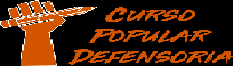 Crimes contra o patrimônio – Parte II
Atenção:
 
Súmula 521 do STF: O foro competente para o processo e julgamento dos crimes de estelionato, sob a modalidade da emissão dolosa de cheque sem provisão de fundos, é o do local onde se deu a recusa do pagamento pelo sacado. 

Súmula 244 do STJ: Compete ao foro do local da recusa processar e julgar o crime de estelionato mediante cheque sem provisão de fundos.

Certas condutas não se encaixam nesse tipo penal, ensejando a figura do caput do art. 171. Dentre elas, a emissão de: cheque de terceiro falsificado, cheque de terceiro furtado ou roubado, cheque de conta aberta com dados falsos. Nesses casos, será competente o juízo do local da obtenção da vantagem ilícita.
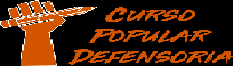 Crimes contra o patrimônio – Parte II
Súmula 48 STJ: Compete ao juízo do local da obtenção da vantagem ilícita processar e julgar crime de estelionato cometido mediante falsificação de cheque.

Pagamento do cheque até o recebimento da denúncia: obsta a ação penal.
Súmula 554 do STF: O pagamento de cheque emitido sem provisão de fundos, após o recebimento da denúncia, não obsta ao prosseguimento da ação penal.

A súmula se aplica ao caput do 171, CP?
Jurisprudência do STJ em Teses. Edição 84. Tese 08: O ressarcimento integral do dano no crime de estelionato, na sua forma fundamental (art. 171, caput, do CP), não enseja a extinção da punibilidade, salvo nos casos de emissão de cheque sem fundos, em que a reparação ocorra antes do oferecimento da denúncia (art. 171, § 2º, VI, do CP).
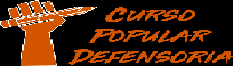 Crimes contra o patrimônio – Parte II
“(...) 2. Tipificada a conduta da paciente como estelionato na sua forma fundamental, o fato de ter ressarcido o do prejuízo à vítima antes do recebimento da denúncia não impede a ação penal, não havendo falar, pois, em incidência do disposto no enunciado n.º 554 da Súmula do Supremo Tribunal Federal, que se restringe ao estelionato na modalidade de emissão de cheques sem suficiente provisão de fundo, prevista no art. 171, § 2.º, VI, CP (...) (STJ, 5ª T, HC 280.089/SP, Rel. Ministro Jorge Mussi, j. 18/02/2014)”.

E o cheque pós-datado?
O cheque pós-datado não é considerado ordem de pagamento à vista, mas promessa de pagamento, de modo que não se aplica a figura do § 2º, VI. Em tais casos, diante da dificuldade de comprovação do dolo, há diversos julgados reconhecendo a atipicidade do fato. Excepcionalmente, se demonstrada a intenção de praticar a fraude, configura-se o crime do art. 171, caput do CP.
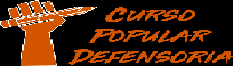 Crimes contra o patrimônio – Parte II
Se o agente falsifica um documento e o utiliza para enganar alguém, obtendo vantagem ilícita em prejuízo alheio, responde por estelionato ou falsidade documental?
Súmula 17 do STJ: Quando o falso se exaure no estelionato, sem mais potencialidade lesiva, é por este absorvido.

Utilização de papel moeda grosseiramente falsificado: configura o crime de estelionato. 
Súmula 73 STJ: A utilização de papel moeda grosseiramente falsificado configura, em tese, o crime de estelionato, da competência da Justiça Estadual.

ESTELIONATO MAJORADO

§ 3º - A pena aumenta-se de um terço, se o crime é cometido em detrimento de entidade de direito público ou de instituto de economia popular, assistência social ou beneficência.
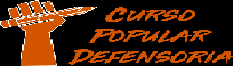 Crimes contra o patrimônio – Parte II
Jurisprudência em teses do STJ. Edição 84. Tese 2:  O princípio da insignificância é inaplicável ao crime de estelionato quando cometido contra a administração pública, uma vez que a conduta ofende o patrimônio público, a moral administrativa e a fé pública, possuindo elevado grau de reprovabilidade.

Súmula 24 do STJ: Aplica-se ao crime de estelionato, em que figure como vítima entidade autárquica da previdência social, a qualificadora do §3º, do art.171 do Código Penal.

A fraude contra a previdência social que enseja o recebimento de benefício indevido configura crime instantâneo, permanente ou continuado? A questão ganha relevância, sobretudo porque, a depender da posição adotada, haverá diferentes reflexos no cálculo da prescrição. O STF e o STJ distinguem as seguintes situações: 

1ª) se o próprio favorecido pelas prestações frauda a Previdência para receber indevidamente o benefício:
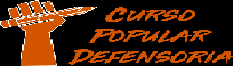 Crimes contra o patrimônio – Parte II
Trata-se de crime permanente, pois o benefício é recebido mensalmente. O termo inicial da prescrição ocorre com o último recebimento indevido. 

STF: “O crime de estelionato previdenciário, quando praticado pelo próprio favorecido pelas prestações, tem caráter permanente, cessando a atividade delitiva apenas com o fim de sua percepção, termo a quo do prazo prescricional. Precedentes” (1ª Turma - HC 121390/MG, Rel. Min. Rosa Weber, j. 24/02/2015).

STJ: “A 3ª Seção desta Corte, no julgamento do Resp. 1.206.105/RJ, firmou a orientação de que o crime de estelionato previdenciário, quando praticado por quem aufere o benefício indevido, tem natureza permanente, uma vez que a ofensa ao bem jurídico tutelado é reiterada, mês a mês, enquanto não há a descoberta da fraude, sendo que o termo inicial do prazo prescricional se dá com o último recebimento indevido da remuneração” (6ª T - AgRg no AREsp 462655/RJ, Min. Nefi Cordeiro, j. 12/09/2017). Tem igual teor a tese 04 da edição 84.
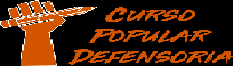 Crimes contra o patrimônio – Parte II
2ª) se é terceiro quem comete a fraude para permitir que outrem obtenha a vantagem indevida (ex.: funcionário da Previdência comete a falsidade para que outra pessoa passe a receber indevidamente o benefício) – Trata-se de crime instantâneo de efeitos permanentes. O agente pratica apenas uma conduta (por isso é instantâneo), mas o terceiro continuará recebendo o benefício mês a mês (daí os efeitos permanentes). Nesse caso, a prescrição será contada da consumação, ou seja, do recebimento da primeira prestação do benefício indevido. 

STF: “Este Supremo Tribunal Federal assentou que o crime de estelionato previdenciário praticado por terceiro não beneficiário tem natureza de crime instantâneo de efeitos permanentes, e, por isso, o prazo prescricional começa a fluir da percepção da primeira parcela. Precedentes” HC 112095/MA, Rel. Min. Carmen Lúcia, 2ª T., j. 16/10/2012, v.u.). 

STJ: tese 05 da edição 84 e RvCr 3900/SP (Rel. Min. Reynaldo da Fonseca, 3ª Seção, j.12/12/2017).
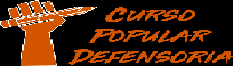 Crimes contra o patrimônio – Parte II
3ª) o agente permanece recebendo benefício que, embora inicialmente legítimo, deveria ter cessado (ex.: em razão da morte do beneficiário). 
Há julgados do STJ entendendo que há continuidade delitiva, considerando, em razão das mesmas considerações de tempo, lugar e modo de execução, cada vantagem recebida continuação da outra. O início do interregno da prescrição ocorre com o último recebimento.

STJ - Jurisprudência em Teses. Edição 84. Tese 06: “Aplica-se a regra da continuidade delitiva (art. 71 do CP) ao crime de estelionato previdenciário praticado por terceiro, que após a morte do beneficiário segue recebendo o benefício regularmente concedido ao segurado, como se este fosse, sacando a prestação previdenciária por meio de cartão magnético todos os meses”.

****Essa diferenciação sempre aparece em prova.
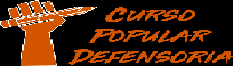 Crimes contra o patrimônio – Parte II
FCC - DPE-AP – 2018 – Defensor Público:
No estelionato contra o INSS, o
a) beneficiário pratica delito instantâneo de efeitos permanentes, e por isso o prazo prescricional começa a fluir da data do pagamento da primeira parcela.
b) terceiro e o beneficiário praticam delito permanente, e por isso o prazo prescricional começa a fluir do momento em que o benefício é suspenso ou cancelado.
c) terceiro pratica delito permanente, e o beneficiário, delito instantâneo, e cada qual terá o início do prazo prescricional em momentos diferentes.
d) terceiro e o beneficiário praticam delito continuado, e por isso o prazo prescricional começa a fluir do momento em que o benefício é suspenso ou cancelado.
e) terceiro não beneficiário pratica delito instantâneo de efeitos permanentes, e por isso o prazo prescricional começa a fluir da percepção da primeira prestação do benefício indevido.
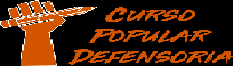 Crimes contra o patrimônio – Parte II
E se houver reparação do dano?
Jurisprudência do STJ em Teses. Edição 84. Tese 07: “A devolução à Previdência Social da vantagem percebida ilicitamente, antes do recebimento da denúncia, não extingue a punibilidade do crime de estelionato previdenciário, podendo, eventualmente, caracterizar arrependimento posterior, previsto no art. 16 do CP.” 

Súmula 107 do STJ: Compete a justiça comum estadual processar e julgar crime de estelionato praticado mediante falsificação das guias de recolhimento das contribuições previdenciárias, quando não ocorrente lesão a autarquia federal.

ESTELIONATO MAJORADO PELA IDADE DA VÍTIMA

§ 4º - Aplica-se a pena em dobro se o crime for cometido contra idoso.
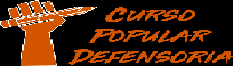 Crimes contra o patrimônio – Parte II
O dispositivo foi incluído pela Lei 13.228/2015. Aplica-se, portanto, se a vítima ver idade igual ou superior a 60 anos.
A majorante é aplicável à figura básica (caput) e também às equiparadas do §2º do art. 171.

Atenção ao Estatuto do Idoso (L 10741/2003):

Art. 104. Reter o cartão magnético de conta bancária relativa a benefícios, proventos ou pensão do idoso, bem como qualquer outro documento com objetivo de assegurar recebimento ou ressarcimento de dívida:
Pena – detenção de 6 (seis) meses a 2 (dois) anos e multa.

Art. 106. Induzir pessoa idosa sem discernimento de seus atos a outorgar procuração para fins de administração de bens ou deles dispor livremente:
Pena – reclusão de 2 (dois) a 4 (quatro) anos.
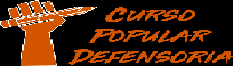 Crimes contra o patrimônio – Parte II
AÇÃO PENAL – Alteração trazida pela Lei 13964/2019

§ 5º Somente se procede mediante representação, salvo se a vítima for:          
I - a Administração Pública, direta ou indireta;        
II - criança ou adolescente;       
III - pessoa com deficiência mental; ou          
IV - maior de 70 (setenta) anos de idade ou incapaz.

E os processos em andamento? Há retroatividade?
01) STJ, 5ª Turma: sim, enquanto não recebida a denúncia.
“(...) 3. Observa-se que o novo comando normativo apresenta caráter híbrido, pois, além de incluir a representação do ofendido como condição de procedibilidade para a persecução penal, apresenta potencial extintivo da punibilidade, sendo tal alteração passível de aplicação retroativa por ser mais benéfica ao réu. Contudo, além do silêncio do legislador sobre a aplicação do novo entendimento aos processos em curso,
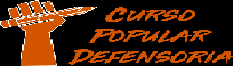 Crimes contra o patrimônio – Parte II
tem-se que seus efeitos não podem  atingir  o ato  jurídico  perfeito  e  acabado (oferecimento da denúncia), de modo que a retroatividade da representação no crime de estelionato deve se restringir à fase policial, não alcançando o processo.  Do contrário,  estar-se-ia conferindo efeito distinto ao estabelecido na nova regra, transformando-se a representação em condição de prosseguibilidade e não procedibilidade (HC 573.093/SC – rel. Min. Reynaldo Soares da Fonseca, j. 09.06.2020).

02) STJ, 6ª Turma: sim, enquanto não transitada em julgado.
“(...) 4. A retroação do § 5º do art. 171 do Código Penal alcança todos os processos em curso, ainda sem trânsito em julgado, sendo que essa não gera a extinção da punibilidade automática dos processos em curso, nos quais a vítima não tenha se manifestado favoravelmente à persecução penal. Aplicação do art. 91 da Lei n. 9.099/1995 por analogia. 5. O ato jurídico perfeito e a retroatividade da lei penal mais benéfica são direitos fundamentais de primeira geração, previstos nos incisos XXXVI e XL do art. 5º da Constituição Federal.
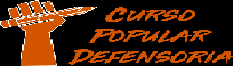 Crimes contra o patrimônio – Parte II
Por se tratarem de direitos de origem liberal, concebidos no contexto das revoluções liberais, voltam-se ao Estado como limitadores de poder, impondo deveres de omissão, com o fim de garantir esferas de autonomia e de liberdade individual. Considerar o recebimento da denúncia como ato jurídico perfeito inverteria a natureza dos direitos fundamentais, visto que equivaleria a permitir que o Estado invocasse uma garantia fundamental frente a um cidadão. 6. Ordem parcialmente concedida, confirmando-se a liminar, para determinar a aplicação retroativa do $5º do art. 171 do Código penal, inserido pela Lei 13.964/2019, devendo ser a vítima intimada para  manifestar interesse na continuação da persecução penal em 30 dias, sob pena de decadência, em aplicação analógica ao artigo 91 da Lei 9.099/1995 (HC 583.837/SC, Min Sebastião Reis Júnior, j. 04.08.2020).

Atenção: Obter, mediante fraude, financiamento em instituição financeira constitui o delito do art. 19 da Lei 7.429/86 (Crimes contra o Sistema Financeiro Nacional).
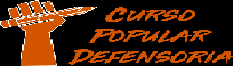 Crimes contra o patrimônio – Parte II
No art. 168 da Lei 11.101/05 (Lei de Falência), pune-se aquele que “praticar, antes ou depois da sentença que decretar a falência, conceder a recuperação judicial ou homologar a recuperação extrajudicial, ato fraudulento de que resulte ou possa resultar prejuízo aos credores, com o fim de obter ou assegurar vantagem indevida para si ou para outrem”. 

Fraudar ou contribuir para que se fraude o resultado de competição esportiva ou evento a ela associado configura o crime do art. 41-E da Lei 10.671/03 (Estatuto do Torcedor).

Pratica o crime de fraude no comércio (art. 175) o agente que “enganar, no exercício de atividade comercial, o adquirente ou consumidor: I - vendendo, como verdadeira ou perfeita, mercadoria falsificada ou deteriorada; II- entregando uma mercadoria por outra” (caput);
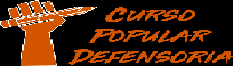 Crimes contra o patrimônio – Parte II
RECEPTAÇÃO – ARTIGO 180
FIGURA SIMPLES

Dispositivo legal: 

Art. 180 - Adquirir, receber, transportar, conduzir ou ocultar, em proveito próprio ou alheio, coisa que sabe ser produto de crime, ou influir para que terceiro, de boa-fé, a adquira, receba ou oculte: 
Pena - reclusão, de um a quatro anos, e multa. 

2) Objetividade jurídica: Tutela-se o patrimônio. 

3) Sujeito ativo: Qualquer pessoa (crime comum), exceto aquele que concorreu para o crime anterior.
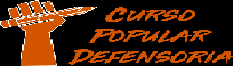 Crimes contra o patrimônio – Parte II
4) Sujeito passivo: Qualquer pessoa. É a vítima do crime antecedente. 

5) Autonomia da receptação: o crime do 180 é punível ainda que desconhecido ou isento de pena o autor do crime anterior (§ 5º).

6) Coisa produto de crime: diante da expressão, se a coisa for produto de contravenção ou de ato infracional, não há receptação. O crime anterior pode ou não ser patrimonial (a lei fala indistintamente em “produto de crime”). Pode, inclusive, ser uma receptação (receptação em cadeia). Ex.: Carlos adquire um celular furtado de Pedro. Em seguida, Marcos adquire esse celular de Carlos, ciente de sua origem criminosa.

7) Núcleo do tipo: Depende. Na primeira parte do art. 180, tem-se: “Adquirir, receber, transportar, conduzir ou ocultar, em proveito próprio ou alheio, coisa que sabe ser produto de crime”.
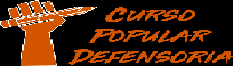 Crimes contra o patrimônio – Parte II
Trata-se de tipo misto alternativo;
Nessa hipótese, a receptação é punida somente a título de dolo direto. O agente deve ter certeza acerca da origem criminosa da coisa (“coisa que sabe ser produto de crime”). Exige-se também o elemento subjetivo do tipo específico, consistente na intenção de obter proveito próprio ou alheio. O dolo deve ser atual (presente no momento da conduta). 
Aqui, verifica-se a consumação no momento em que o agente efetivamente adquire, recebe, transporta, conduz ou oculta a coisa produto de crime (crime material). Nas três últimas modalidades, é crime permanente. A tentativa é admissível.
Na segunda parte do art. 180, CP tem-se a conduta de influir para que terceiro, de boa-fé, adquira, receba ou oculte a coisa produto de crime. Aqui, o agente tenta convencer, persuadir pessoa honesta a adquirir, receber ou ocultar a coisa produto de crime. Se o terceiro estiver de má-fé, responderá pela receptação própria, e quem o convence será partícipe.
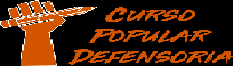 Crimes contra o patrimônio – Parte II
Consuma-se com a mera conduta de influir, mesmo que o terceiro não adquira, receba ou oculte a coisa (crime formal). É admissível a tentativa? Há duas correntes:
Não, porque é crime unissubsistente, não admite a tentativa (majoritária).
Sim. Nucci, por exemplo, entende que é crime plurissubsistente, sendo possível a “tentativa de influenciação”. Ex.: agente é surpreendido pela polícia no momento em que está tentando convencer o outro a comprar coisa produto de crime.

RECEPTAÇÃO DOLOSA QUALIFICADA
§ 1º - Adquirir, receber, transportar, conduzir, ocultar, ter em depósito, desmontar, montar, remontar, vender, expor à venda, ou de qualquer forma utilizar, em proveito próprio ou alheio, no exercício de atividade comercial ou industrial, coisa que deve saber ser produto de crime: 
Pena - reclusão, de três a oito anos, e multa.
§ 2º - Equipara-se à atividade comercial, para efeito do parágrafo anterior, qualquer forma de comércio irregular ou clandestino, inclusive o exercício em residência.
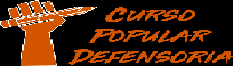 Crimes contra o patrimônio – Parte II
Sujeito ativo: é crime próprio. Somente pode ser praticado pela pessoa que se encontra no exercício de atividade comercial (circulação onerosa de bens ou serviços) ou industrial (transformação de matéria-prima em bens semifaturados ou faturados). 
Sujeito passivo: a vítima do crime antecedente;
Núcleo do tipo: São previstos 12 verbos (adquirir, receber, transportar, conduzir, ocultar, ter em depósito, desmontar, montar, remontar, vender, expor à venda, ou de qualquer forma utilizar). Trata-se de tipo misto alternativo
Elemento subjetivo do tipo: o que se entende por “deve saber”? Há duas correntes:
- A expressão se refere ao dolo eventual, estando abrangido, com mais razão, o dolo direto. Se a qualificadora abrange quem “deve saber” (dolo eventual), deve incluir também aquele que “sabe” (dolo direto). É a posição majoritária, adotada pelo STF (ARE 705620) e seguida pelo STJ.
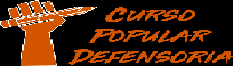 Crimes contra o patrimônio – Parte II
b) A expressão se refere exclusivamente ao dolo eventual. Se o comerciante “deve saber” (dolo eventual), responde pela figura qualificada. Se o comerciante “sabe” (dolo direto), responde pela figura simples. Essa corrente leva a um resultado injusto. 

Receptação qualificada praticada com dolo eventual é punida mais gravemente que a receptação simples praticada com dolo direto. Há ofensa à proporcionalidade? 
O STF e o STJ decidiram que não. A opção legislava é justificável, diante da maior gravidade e reprovação da conduta, praticada no exercício de atividade comercial ou industrial (ver STJ, EREsp 772.086-RS, Rel. Min. Jorge Mussi, j. 13/10/2010).

RECEPTAÇÃO DOLOSA PRIVILEGIADA
§ 5º. (...) Na receptação dolosa aplica-se o disposto no § 2º do art. 155.
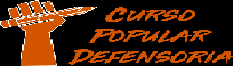 Crimes contra o patrimônio – Parte II
Parte de doutrina entende que a receptação pode ser, ao mesmo tempo, privilegiada e qualificada. Esta posição está em consonância com os recentes julgados do STF e do STJ no tocante ao crime de furto, em que se admite tal possibilidade. 

RECEPTAÇÃO MAJORADA EM RAZÃO DA QUALIDADE DA VÍTIMA

§ 6º - Tratando-se de bens do patrimônio da União, de Estado, do Distrito Federal, de Município ou de autarquia, fundação pública, empresa pública, sociedade de economia mista ou empresa concessionária de serviços públicos, aplica-se em dobro a pena prevista no caput deste artigo. 

Tal dispositivo tem a redação dada pela Lei nº 13.531, de 2017. Buscou-se corrigir omissão existente na legislação anterior, que deixava fora, sem razão, alguns entes de extrema relevância: Distrito Federal, Autarquia, Fundação pública e Empresa pública.
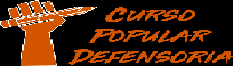 Crimes contra o patrimônio – Parte II
RECEPTAÇÃO CULPOSA:

§ 3º - Adquirir ou receber coisa que, por sua natureza ou pela desproporção entre o valor e o preço, ou pela condição de quem a oferece, deve presumir-se obtida por meio criminoso:
Pena - detenção, de um mês a um ano, ou multa, ou ambas as penas.


PERDÃO JUDICIAL:

§ 5º - Na hipótese do § 3º, se o criminoso é primário, pode o juiz, tendo em consideração as circunstâncias, deixar de aplicar a pena.

Atenção: Aplicável apenas à receptação culposa.

CONSIDERAÇÕES FINAIS: 

Se o objeto material for moeda falsa, há o crime do art. 289, § 1º do Código Penal;
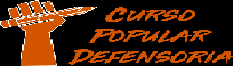 Crimes contra o patrimônio – Parte II
Tratando-se de arma de fogo, acessório ou munição, há os tipos específicos previstos nos arts. 14, 16 e 17 da Lei 10.826/03 (Estatuto do Desarmamento). 
Pratica o crime do art. 174 da Lei 11.101/05 (Lei de Falência) quem “adquirir, receber, usar, ilicitamente, bem que sabe pertencer à massa falida ou influir para que terceiro, de boa-fé, o adquira, receba ou use”.

RECEPTAÇÃO DE ANIMAL

Art. 180-A - Adquirir, receber, transportar, conduzir, ocultar, ter em depósito ou vender, com a finalidade de produção ou de comercialização, semovente domesticável de produção, ainda que abatido ou dividido em partes, que deve saber ser produto de crime: (Incluído pela Lei nº 13.330, de 2016) 
Pena - reclusão, de 2 (dois) a 5 (cinco) anos, e multa. (Incluído pela Lei nº 13.330, de 2016)
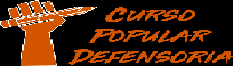 Crimes contra o patrimônio – Parte II
Parte da doutrina afirma que a Lei 13.330/16 produziu efeito contrário ao pretendido pelo legislador, ou seja, ao invés de tornar mais rigorosa a punição do receptador de semovente de produção, abrandou-a. Isso porque tal conduta, antes da Lei 13.330/16, era tipificada como receptação qualificada (art. 180, § 1º), cuja pena é de reclusão, de três a oito anos, e multa. Afinal, o art.180- A exige a “finalidade de produção ou de comercialização”, de modo que a conduta acaba ocorrendo “no exercício de atividade comercial ou industrial”. Portanto, estão presentes os pressupostos do art. 180, § 1º. 
Como a pena do art. 180-A é de 2 a 5 anos de reclusão, na prática, constitui uma novatio legis in melius, retroagindo para atingir fatos anteriores.

DISPOSIÇÕES FINAIS

IMUNIDADE PENAL ABSOLUTA OU ESCUSA  ABSOLUTÓRIA
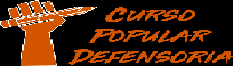 Crimes contra o patrimônio – Parte II
Art. 181 - É isento de pena quem comete qualquer dos crimes previstos neste título, em prejuízo: 
I - do cônjuge, na constância da sociedade conjugal; 
II - de ascendente ou descendente, seja o parentesco legítimo ou ilegítimo, seja civil ou natural.

Tratam-se de escusas absolutórias, condições negativas de punibilidade ou causas pessoais de exclusão da pena, aplicáveis exclusivamente aos  crimes contra o patrimônio. 
Deve abranger o companheiro.
A questão da escusa do inciso I e a Lei Maria da Penha:
“(...) 1. O artigo 181, inciso I, do Código Penal estabelece imunidade penal absoluta ao cônjuge que pratica crime patrimonial na constância do casamento. 2. De acordo com o artigo 1.571 do Código Civil, a sociedade conjugal termina pela morte de um dos cônjuges, pela nulidade ou anulação do casamento, pela separação judicial e pelo divórcio, motivo pelo qual a separação de corpos, assim como a separação de fato, que não têm condão de extinguir o vínculo matrimonial, não são capazes de afastar a imunidade prevista no inciso I do
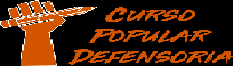 Crimes contra o patrimônio – Parte II
artigo 181 do Estatuto Repressivo. 3. O advento da Lei 11.340/2006 não é capaz de alterar tal entendimento, pois embora tenha previsto a violência patrimonial como uma das que pode ser cometida no âmbito doméstico e familiar contra a mulher, não revogou quer expressa, quer tacitamente, o artigo 181 do Código Penal. 4. A se admitir que a Lei Maria da Penha derrogou a referida imunidade, se estaria diante de flagrante hipótese de violação ao princípio da isonomia, já que os crimes patrimoniais praticados pelo marido contra a mulher no âmbito doméstico e familiar poderiam ser processados e julgados, ao passo que a mulher que venha cometer o mesmo tipo de delito contra o marido estaria isenta de pena. 5. Não há falar em ineficácia ou inutilidade da Lei 11.340/2006 ante a persistência da imunidade prevista no artigo 181, inciso I, do Código Penal quando se tratar de violência praticada contra a mulher no âmbito doméstico e familiar, uma vez que na própria legislação vigente existe a previsão de medidas cautelares específicas para a proteção do patrimônio da ofendida. 6. No direito penal não se admite a analogia em prejuízo do réu, razão pela qual a separação de corpos ou mesmo a separação de fato, que não extinguem a sociedade conjugal, não podem ser equiparadas à separação judicial ou o divórcio, que põem fim ao vínculo matrimonial, para fins de afastamento da imunidade disposta no inciso I do artigo 181 do Estatuto Repressivo” (STJ, RHC 42918 / RS, Rel. Min. Jorge Mussi, j. 05/08/2014).
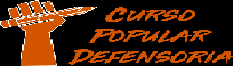 Crimes contra o patrimônio – Parte II
Há posição em sentido contrário, aduzindo não serem aplicáveis as escusas absolutórias (ou relativas) em se tratando de crime patrimonial praticado no contexto de violência doméstica ou familiar contra mulher. Esta corrente se baseia no art. 7º, IV, da Lei 11.340/06, que relaciona como uma das formas de violência doméstica e familiar contra a mulher a violência patrimonial.

A escusa absolutória deve estar presente no momento da prática do crime. 

IMUNIDADE PENAL RELATIVA OU ESCUSA RELATIVA

Art. 182 - Somente se procede mediante representação, se o crime previsto neste título é cometido em prejuízo: 
I - do cônjuge desquitado ou judicialmente separado; 
II - de irmão, legítimo ou ilegítimo; 
III - de tio ou sobrinho, com quem o agente coabita.
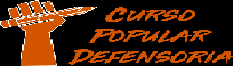 Crimes contra o patrimônio – Parte II
O inciso I trata do caso em que os cônjuges estão separados judicialmente, porém não divorciados. Porque havendo divórcio não se aplica a escusa.
No caso do inciso III, não basta o crime ser praticado entre tio e sobrinho, sendo indispensável a coabitação à época do crime, ou seja, os envolvidos devem morar juntos.

INAPLICABILIDADE DAS ESCUSAS

Art. 183 - Não se aplica o disposto nos dois artigos anteriores:
I - se o crime é de roubo ou de extorsão, ou, em geral, quando haja emprego de grave ameaça ou violência à pessoa; 
II - ao estranho que participa do crime; 
III – se o crime é praticado contra pessoa com idade igual ou superior a 60 anos.

**** Alta incidência em provas